Храмы Белгорода
Подборка фотографий
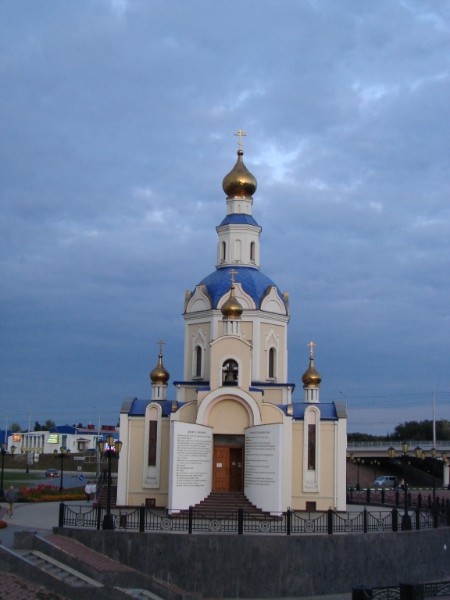